МУ «Отдел образования и по делам молодёжи»
Администрации МО «Оршанский муниципальный район»

МОУ «Оршанская средняя общеобразовательная школа»
Война в истории моей семьиИсследовательская работа
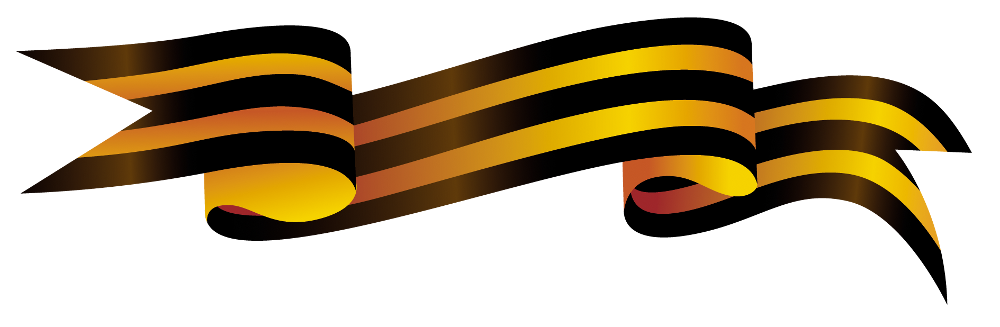 Ученика 
                   Ефремова Кирилла
   Класс – 5в
                           Научный руководитель:
           Орехова Л. В.,                      учитель марийского   
                           (государственного )языка
Оршанка
2020
Цель: узнать, как война коснулась моей семьи. 
Задачи:
Изучение документальные источники об истории моей семьи;
Определение роли моей семьи в истории войны;
Сохранение памяти о моих родственниках.
Гипотеза: Живут ли герои рядом?
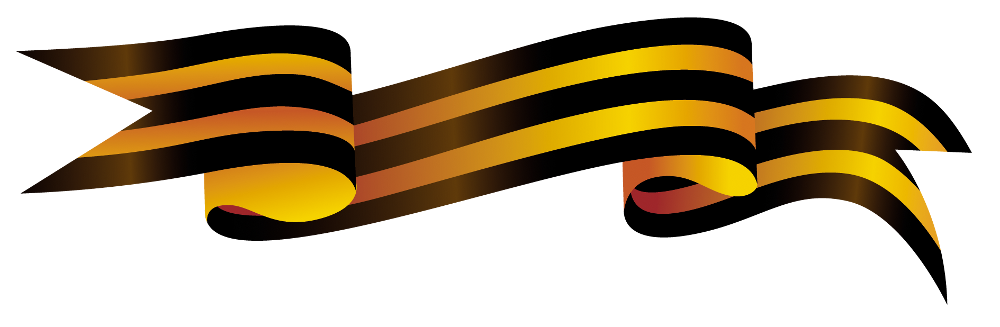 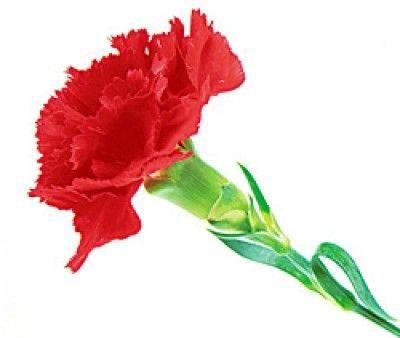 Актуальность исследования: Наши деды и прадеды отстояли мир, мы должны сохранить его и помнить тех, кто отстоял мир на земле, подарил нам счастливое детство. 
Продукт исследования: презентация, странички в классном альбоме «Я горжусь своим прадедом», штендеры.
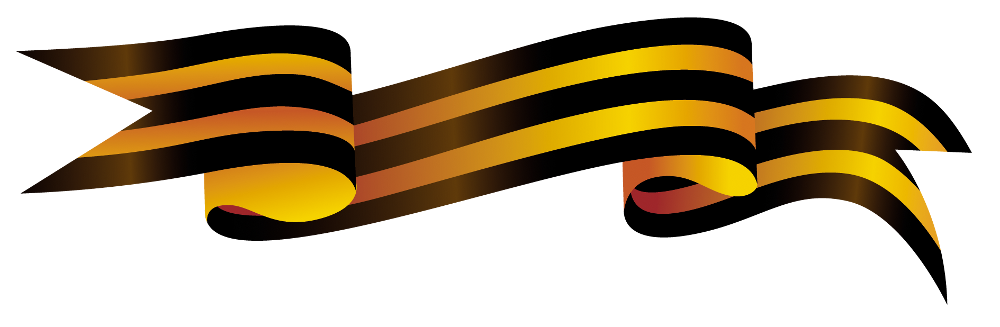 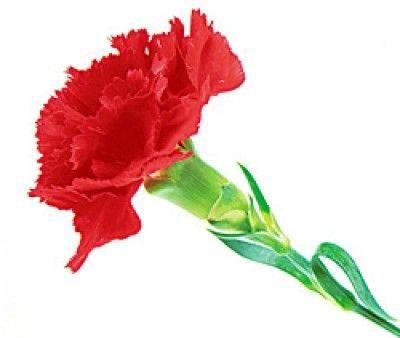 Объект исследования: биография прадедушек, участников Великой Отечественной войны,  папы, участника Афганской войны их награды. 

Методы исследования: изучение и анализ семейных фото и документальных источников и Интернет-ресурсов, воспоминания бабушки и дедушки о Великой Отечественной войне, папы об Афганской войне.
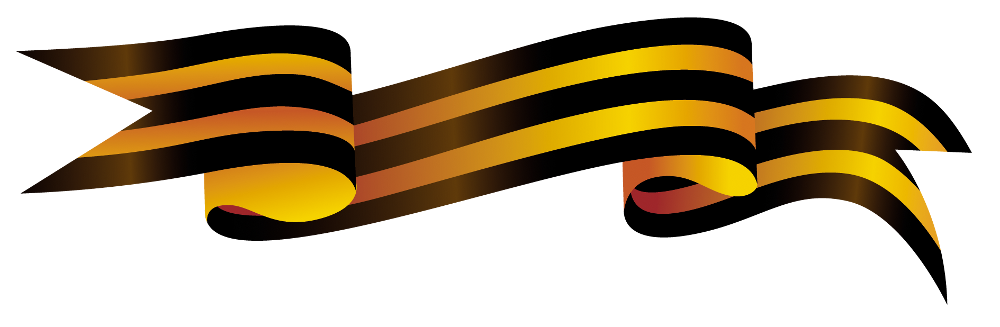 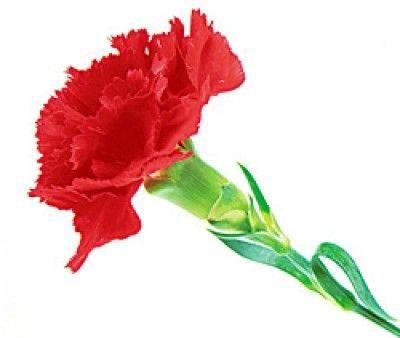 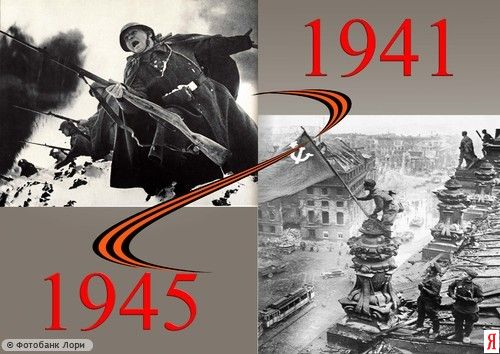 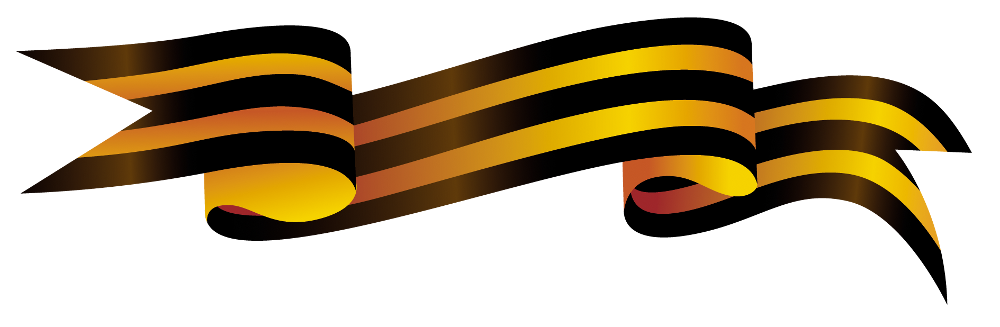 Так началась Великая Отечественная война…
22 июня 1941года, когда советские люди спали мирным сном, фашистская Германия напала на Советский Союз. В Йошкар – Оле в этот день шёл праздник. По радио сообщили, что началась война. Весь советский народ, в том числе и уроженцы Марийской АССР,  встал на защиту своей страны.
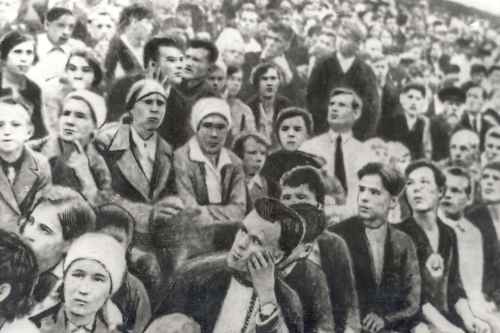 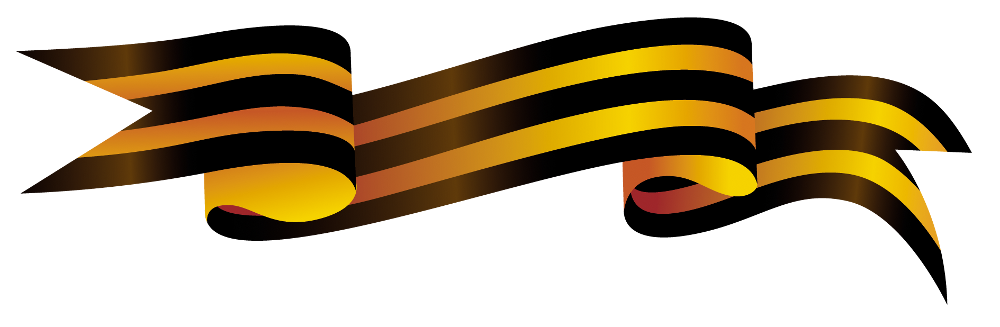 На празднике
След великой Отечественной войны в моей семье
Иван Иванович родился 31 января 1924 года. До войны Ваня закончил 7 классов Оршанской школы и  поступил в РКШ, а потом  работал счетоводом в колхозе «Первое мая». 
	На Великую Отечественную войну был призван 20 августа 1942 году. Учебку проходил в Сурке  МАССР, писарем. 
	На фронт отправлен зимой 1943 года. Погиб 18 июля 1943 года.
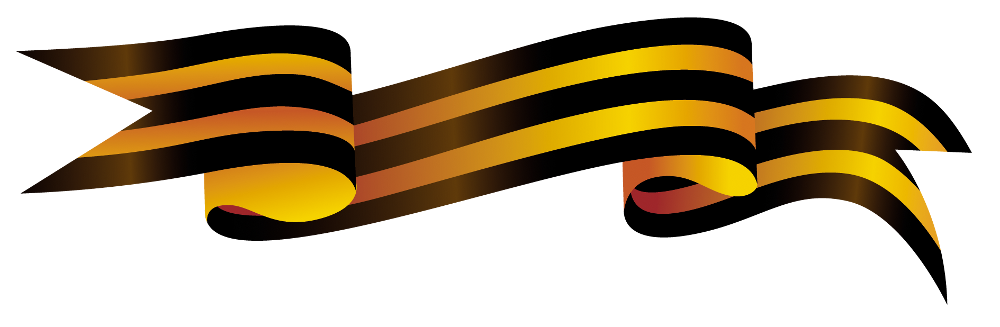 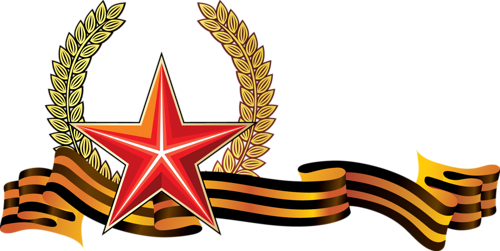 Кудрявцев Иван Иванович
(1924 – 1943)
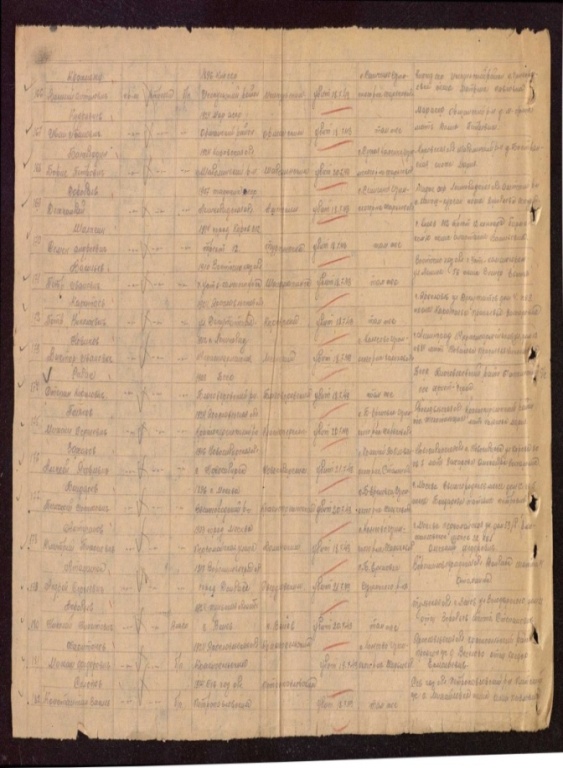 Память
Дата гибели подтвердилась архивными данными.
     Имя Ивана Ивановича Кудрявцева внесено в Книгу памяти Оршанского района.
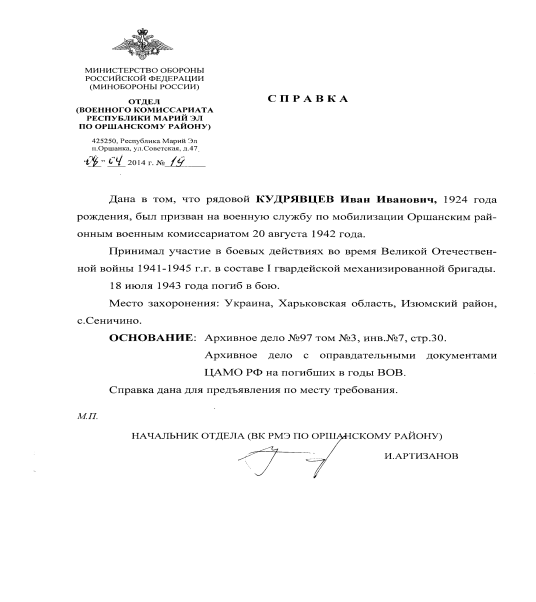 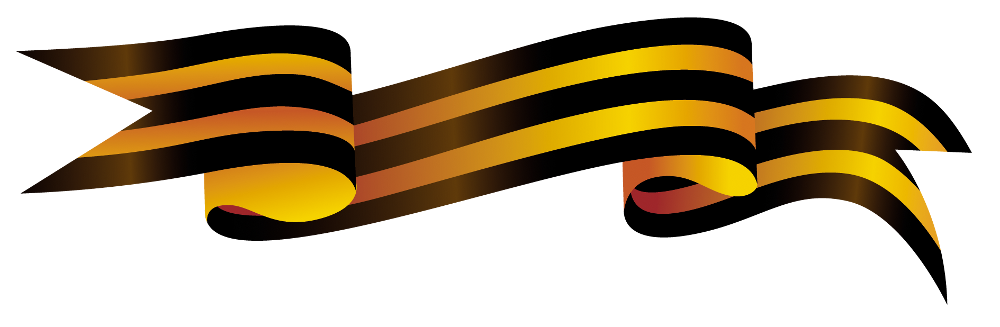 Архивные данные ОБД «МЕМОРИАЛ»
Справка ВК РМЭ ПО Оршанскому району
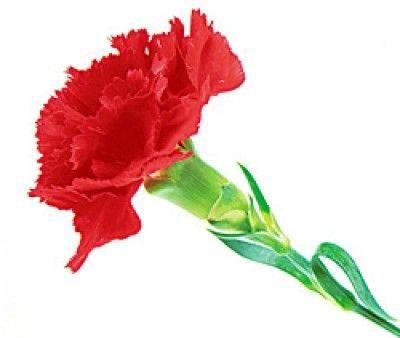 Книга памяти Оршанского района
Прадедушка герой
Сергей Яковлевич родился в д. Малая Орша в 1914 году. До войны работал сапожником в Оршанской артели. На фронт призван 12 сентября 1941 года. Дома остались мать, жена и четверо детей.
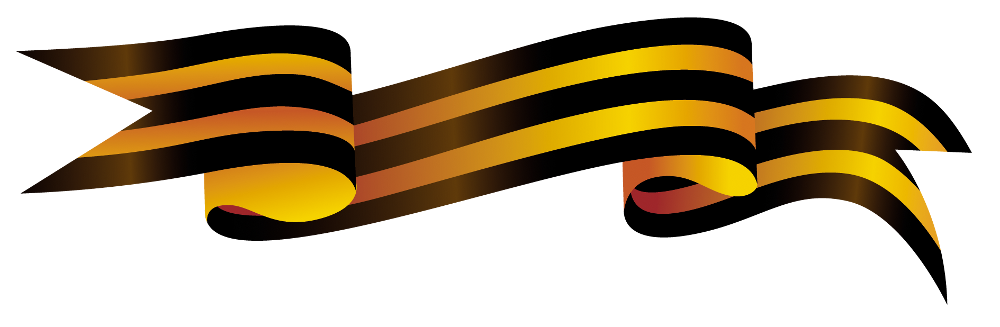 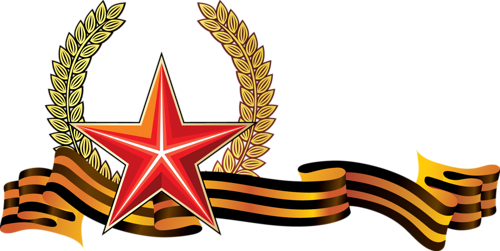 Ефремов Сергей Яковлевич
(1914- 1978)
Участие в боевых действиях
с апреля 1942 года по июль 1942 года  на Ленинградском фронте;
 с июня 1942 по ноябрь 1942 года на Калининском фронте;
с ноября 1942 года по январь 1945 года на Центральном фронте;
С января 1945 по август 1945 года ОСМБ.
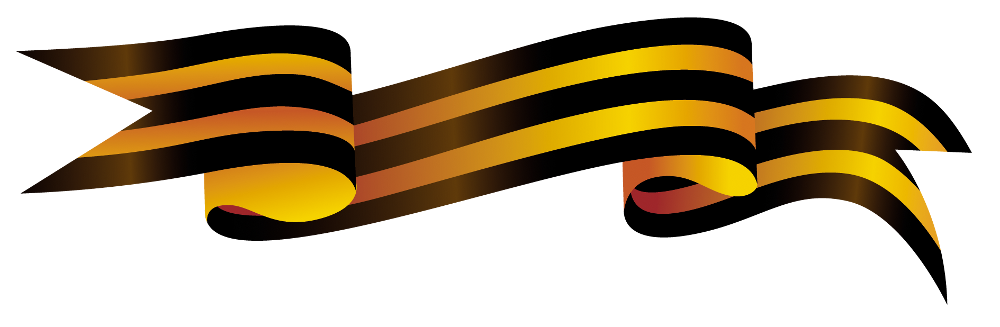 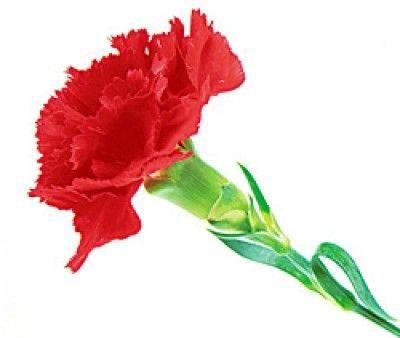 Справка ВК РМЭ ПО Оршанскому району
Калининский фронт
На «жарком» Калининском фронте Сергей Яковлевич  был ранен: раздробило скулу. После госпиталя продолжил воевать на волжском берегу. На одном из сражений прадедушка с другом выдержали натиск врага, дождались подкрепление, которое прибыло в полдень.
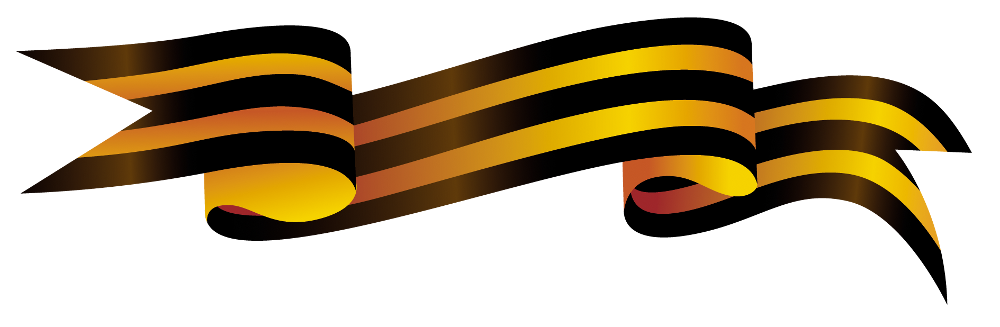 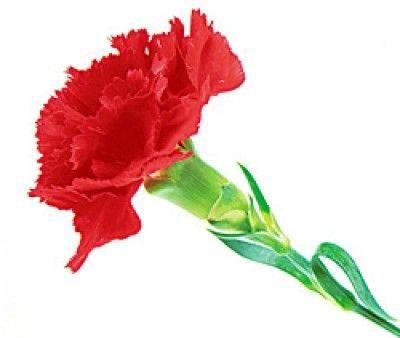 «Орден солдатской славы», газета «Вперёд», 1968
Награда за героические сутки на берегу Волги
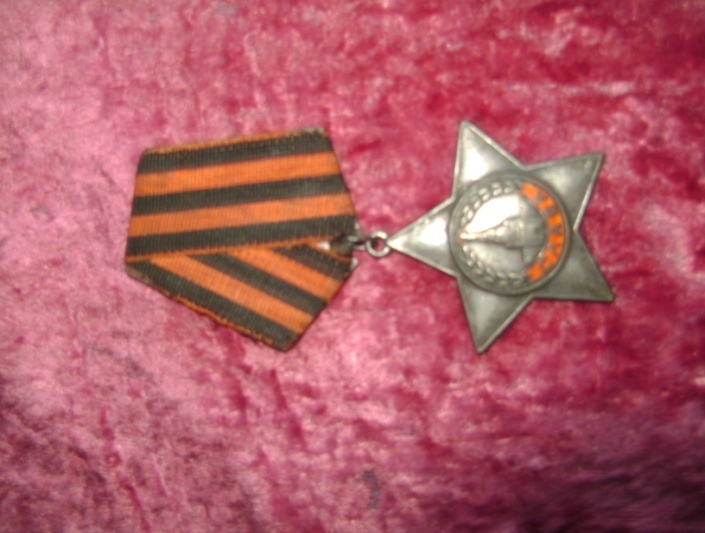 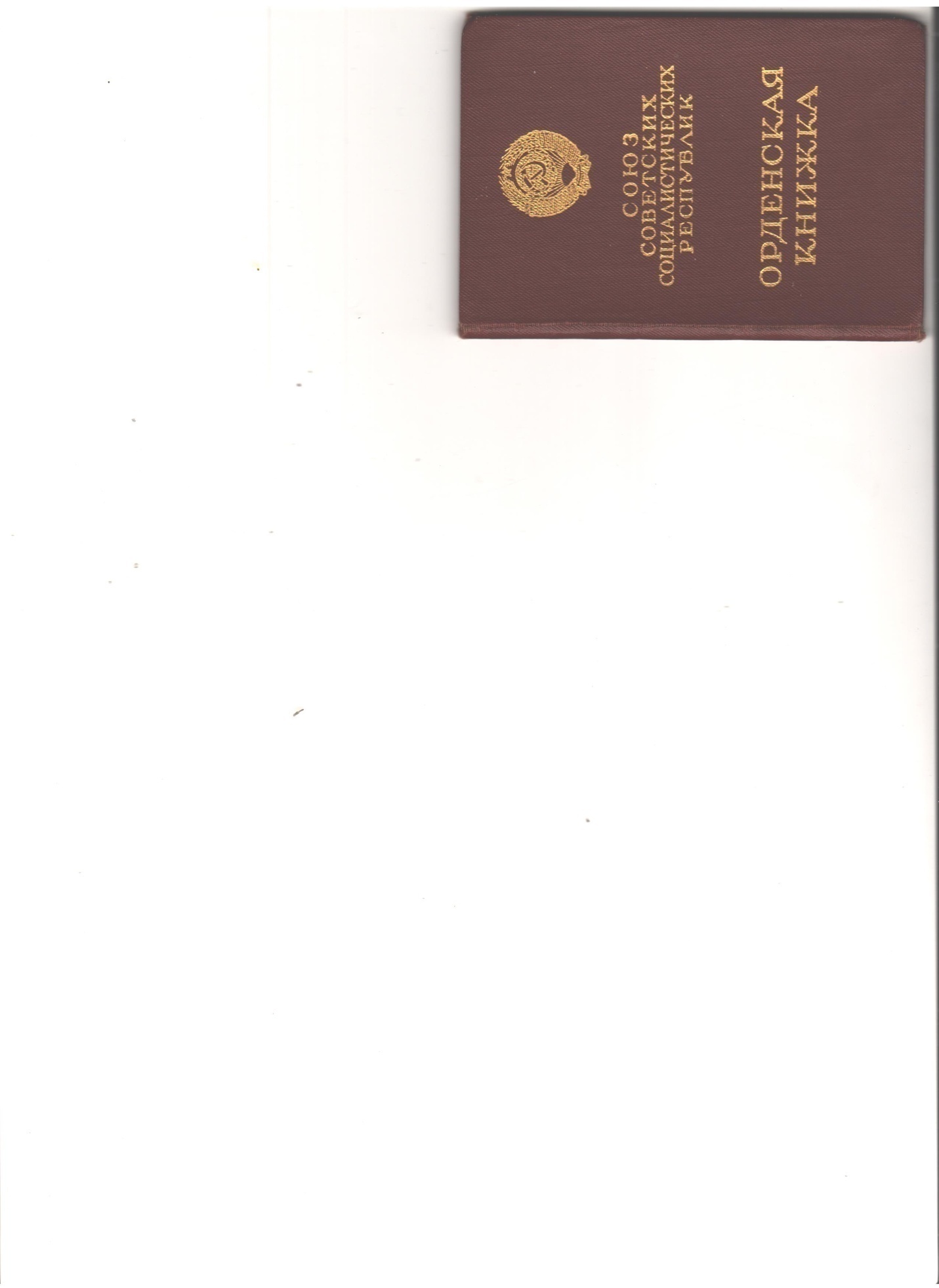 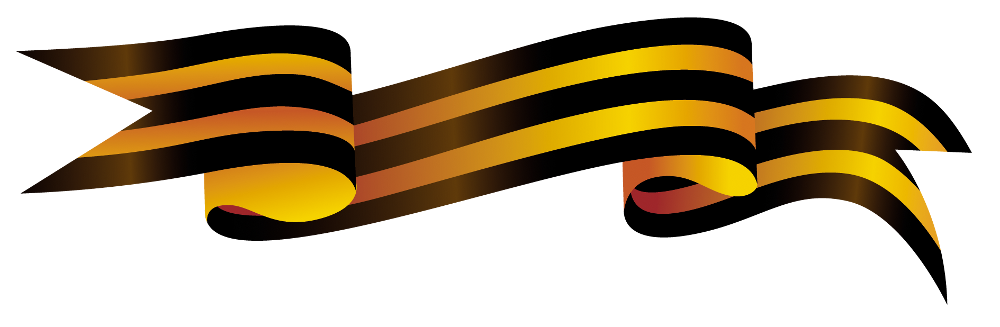 Орден Славы III
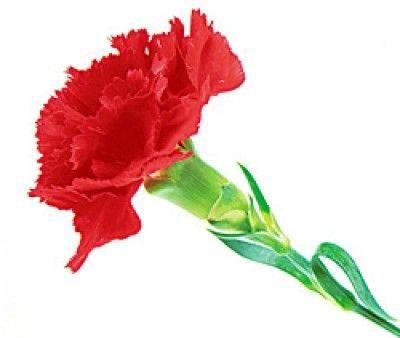 Награды прадеда
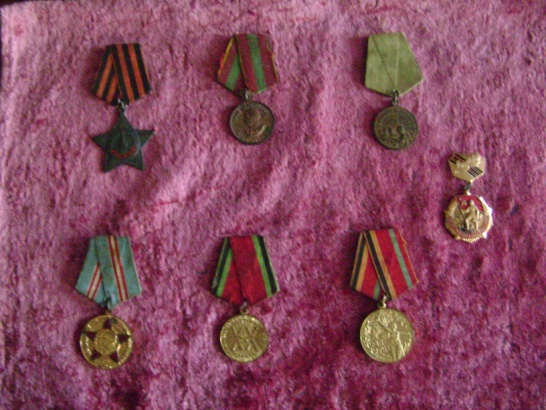 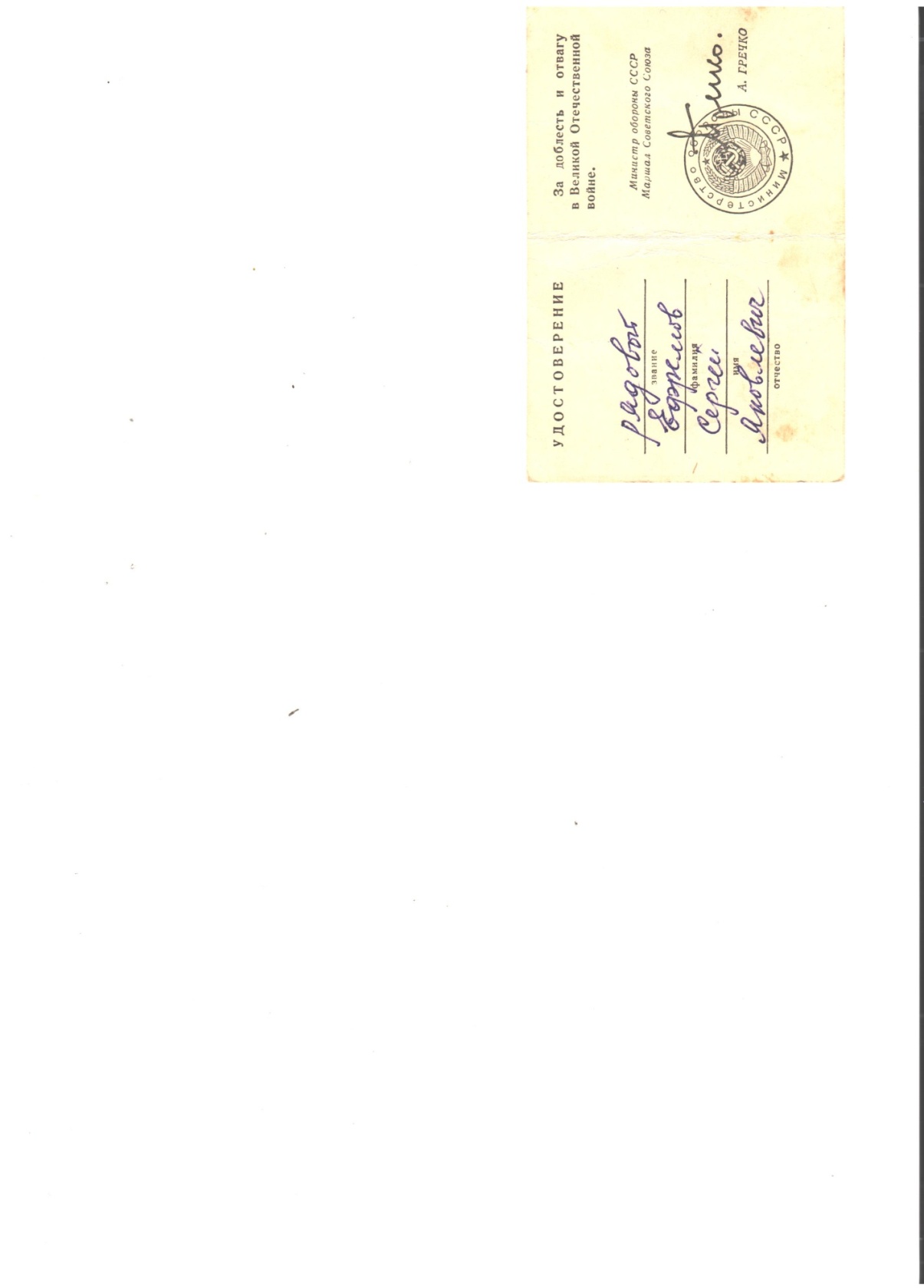 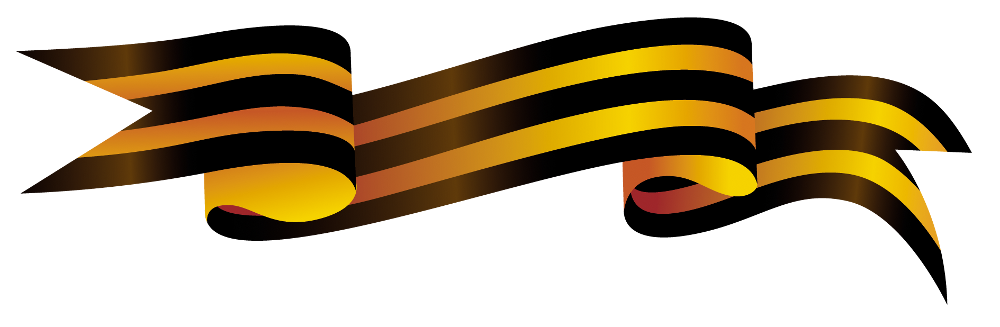 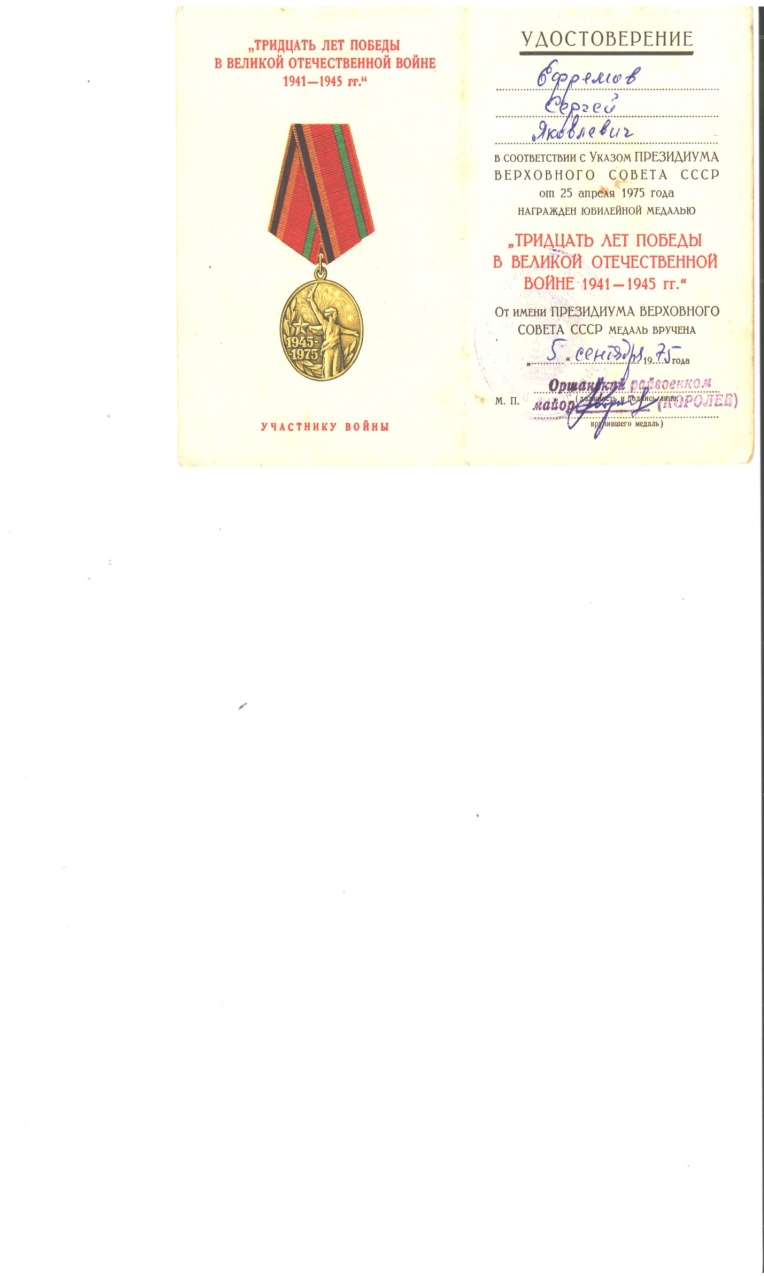 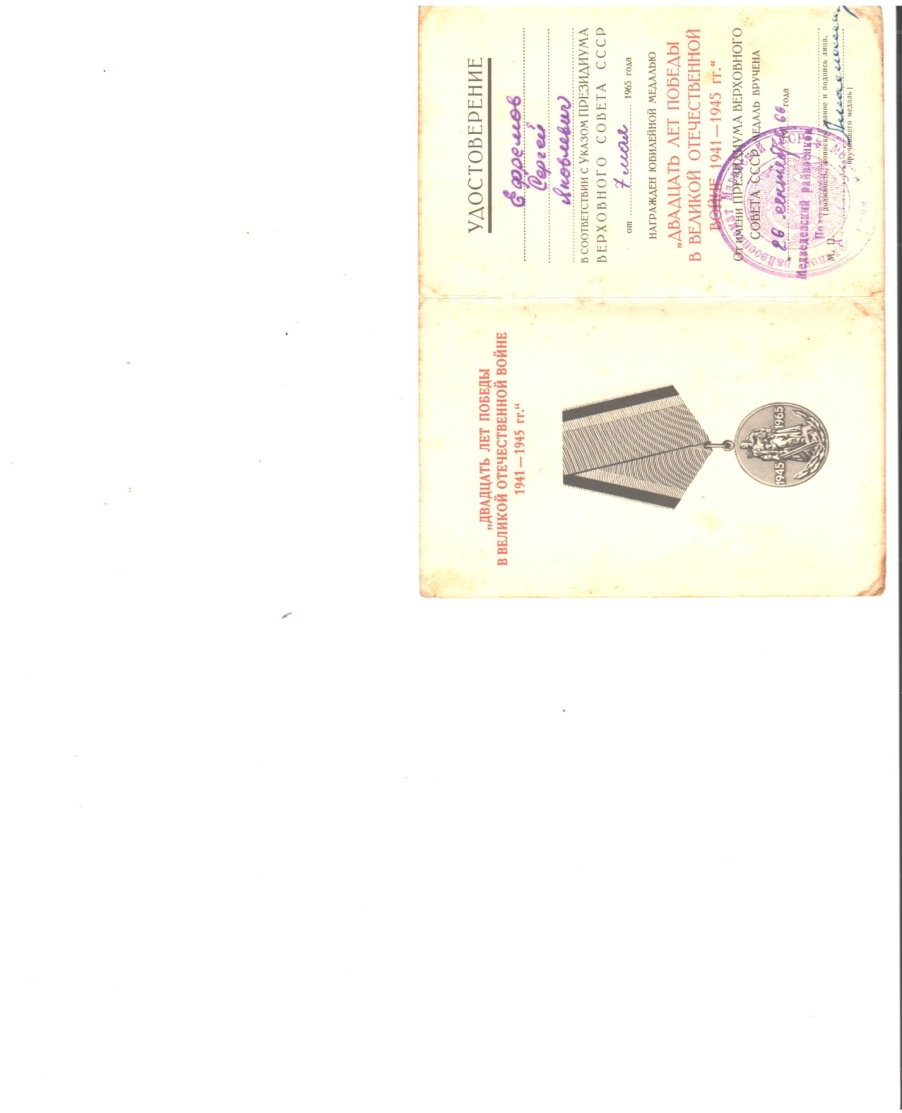 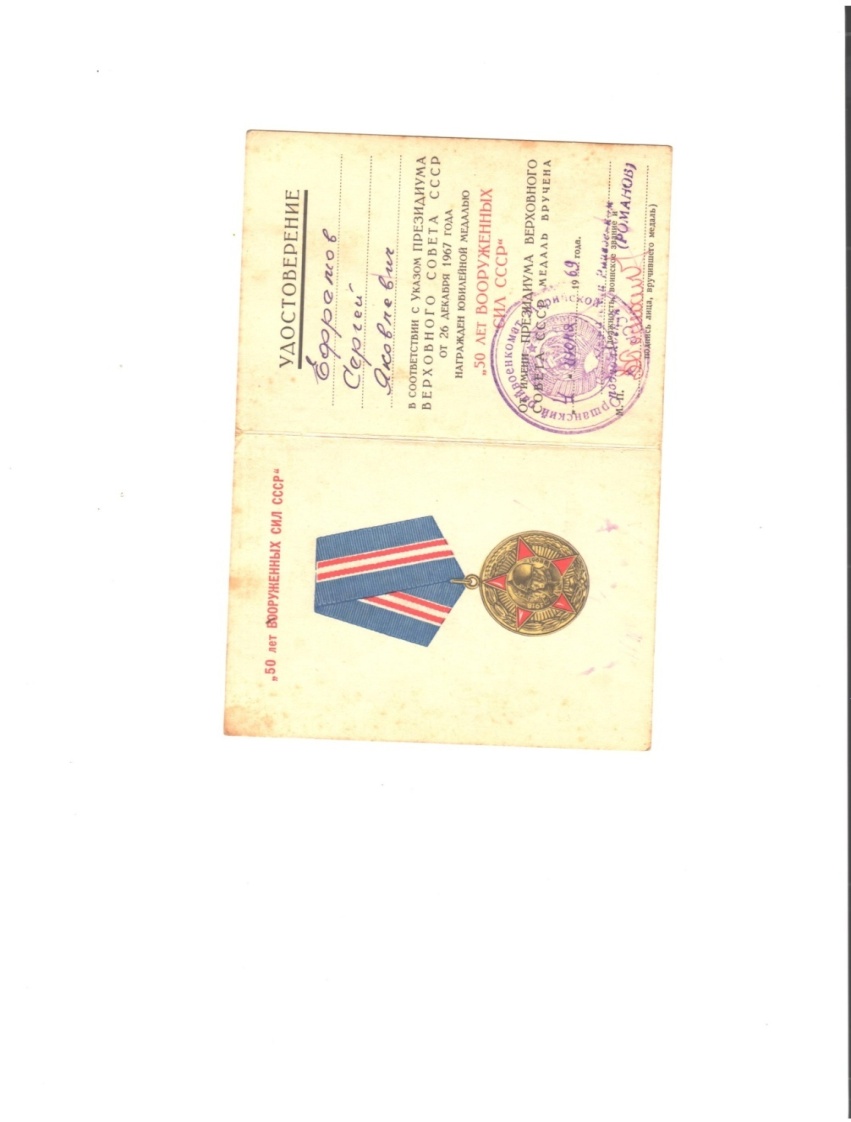 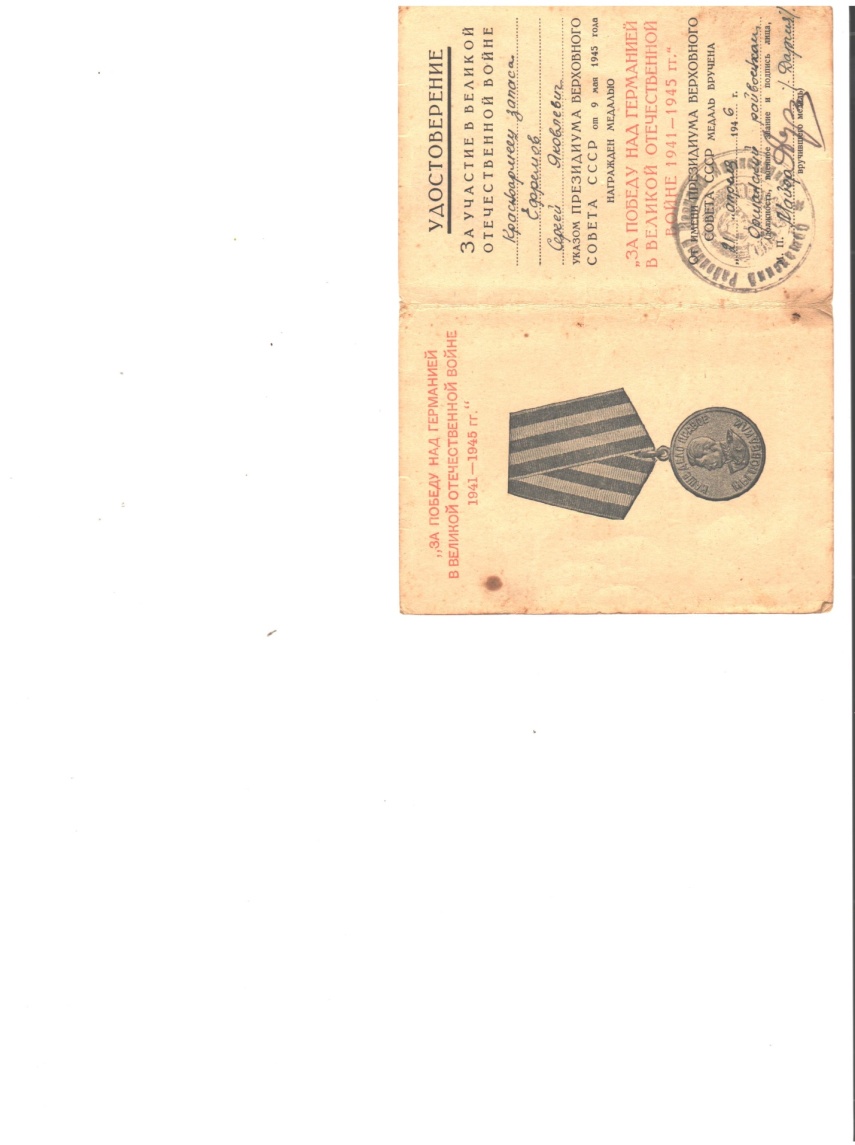 После войны
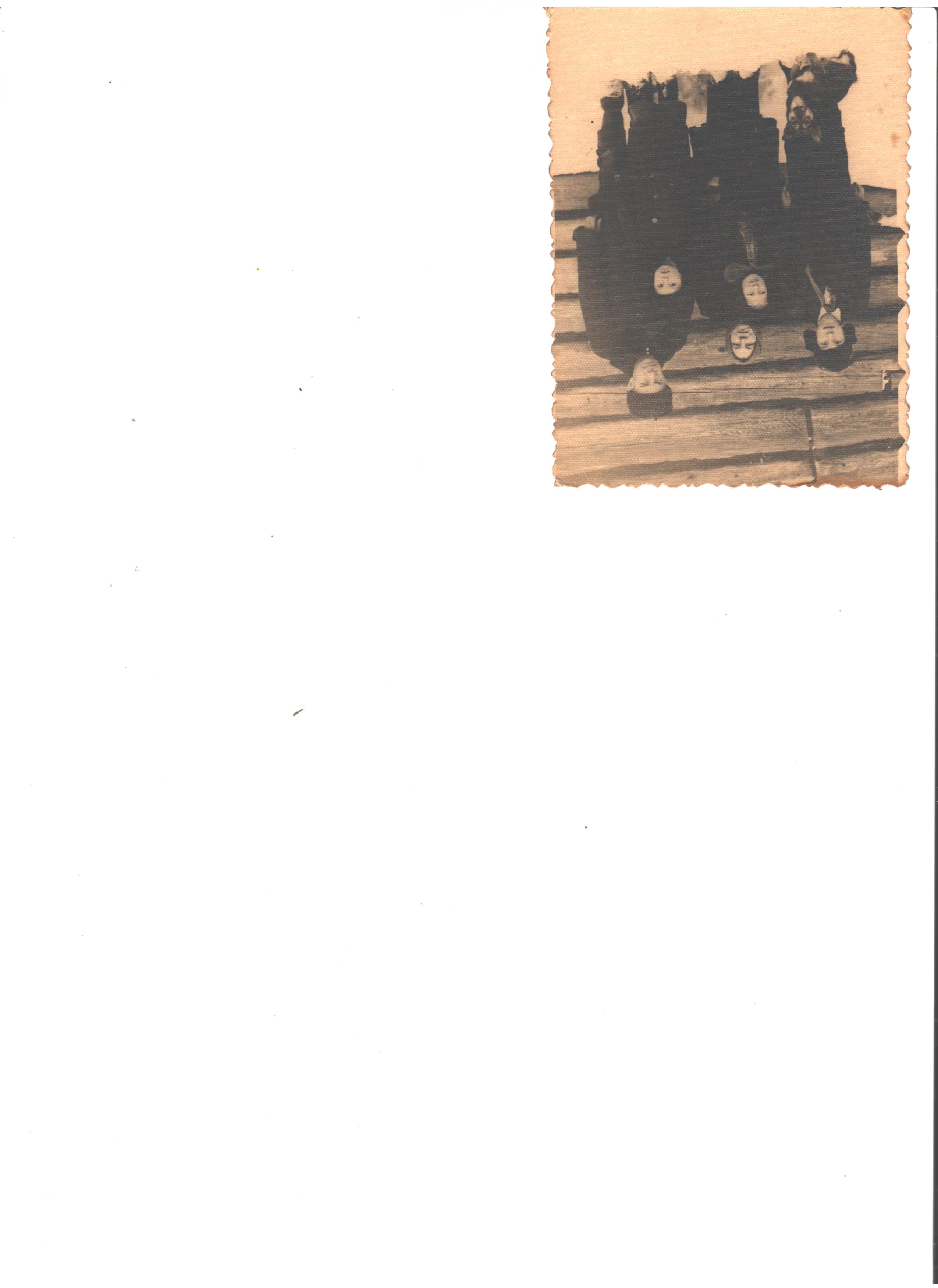 Сергей Яковлевич вернулся с фронта в 1944 году. Работал в колхозе плотником. 
После войны родилось 3 детей: Валерий, Валентина, Сергей.
Прадедушка скончался в 1978 году.
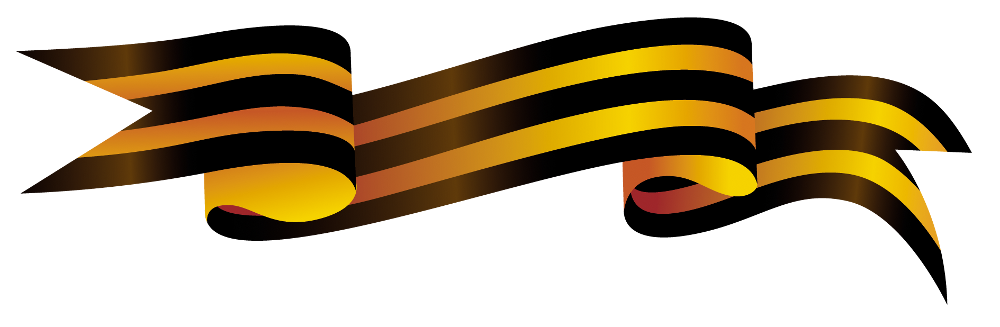 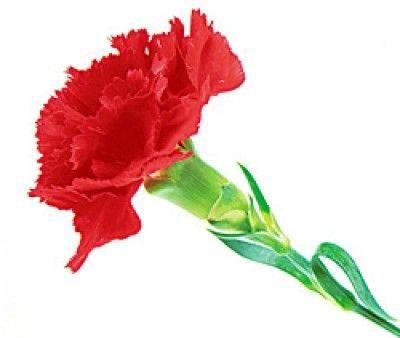 Послевоенные дети
Дядя– участник афганской войны
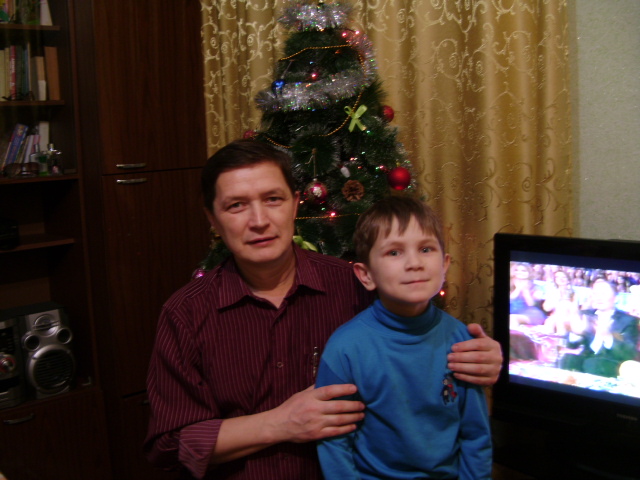 Орехов Виктор Леонтьевич, родился 11 октября 1967 года в деревне Малый Кугунур. 
	После окончания Йошкар – Олинского медучилища был призван в ряды Советской Армии. 
             В сентябре 1988 года был командирован в Афганистан на три месяца.  Выполнял обязанности санитарного инструктора.
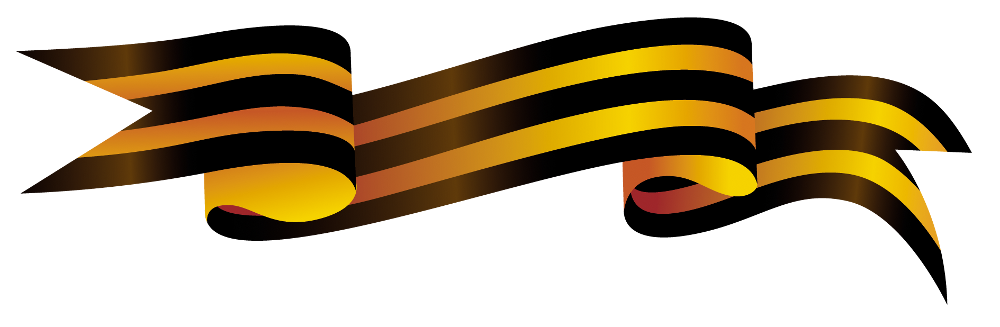 Мы с папой, 2012 год
Книга, изданная музеем Славы, 2012 год
Награды
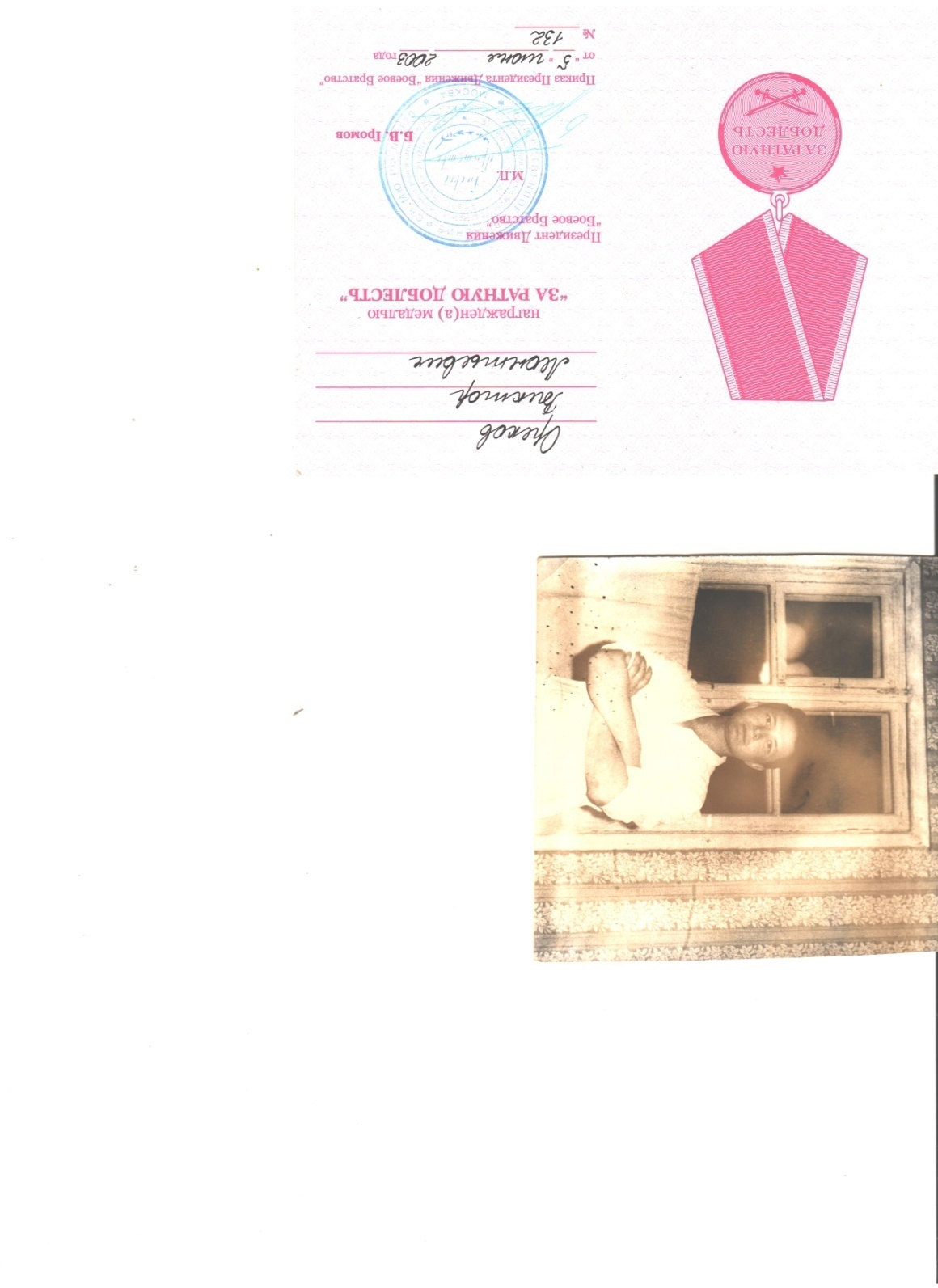 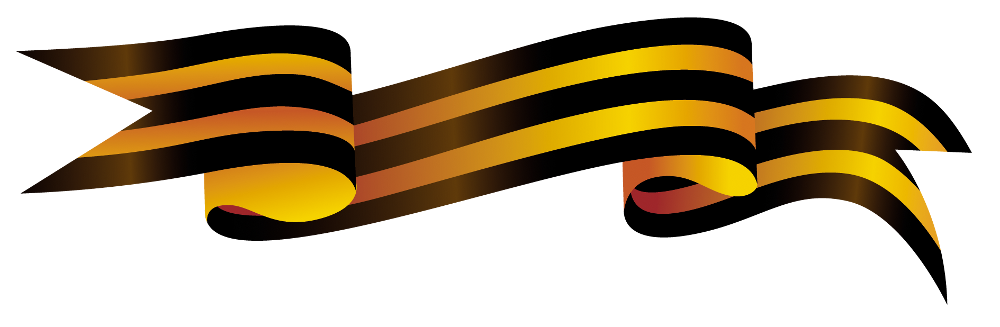 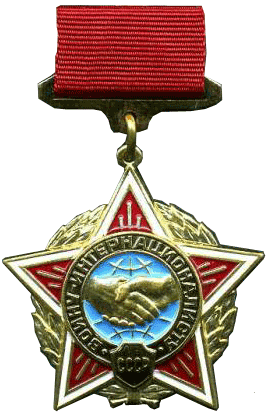 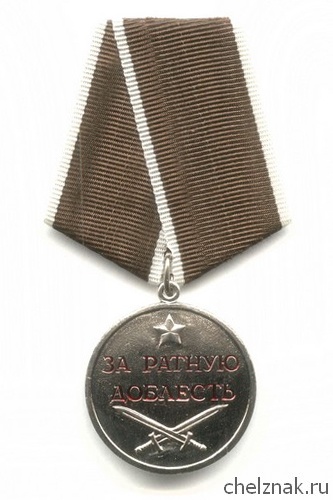 Мой брат - Роман
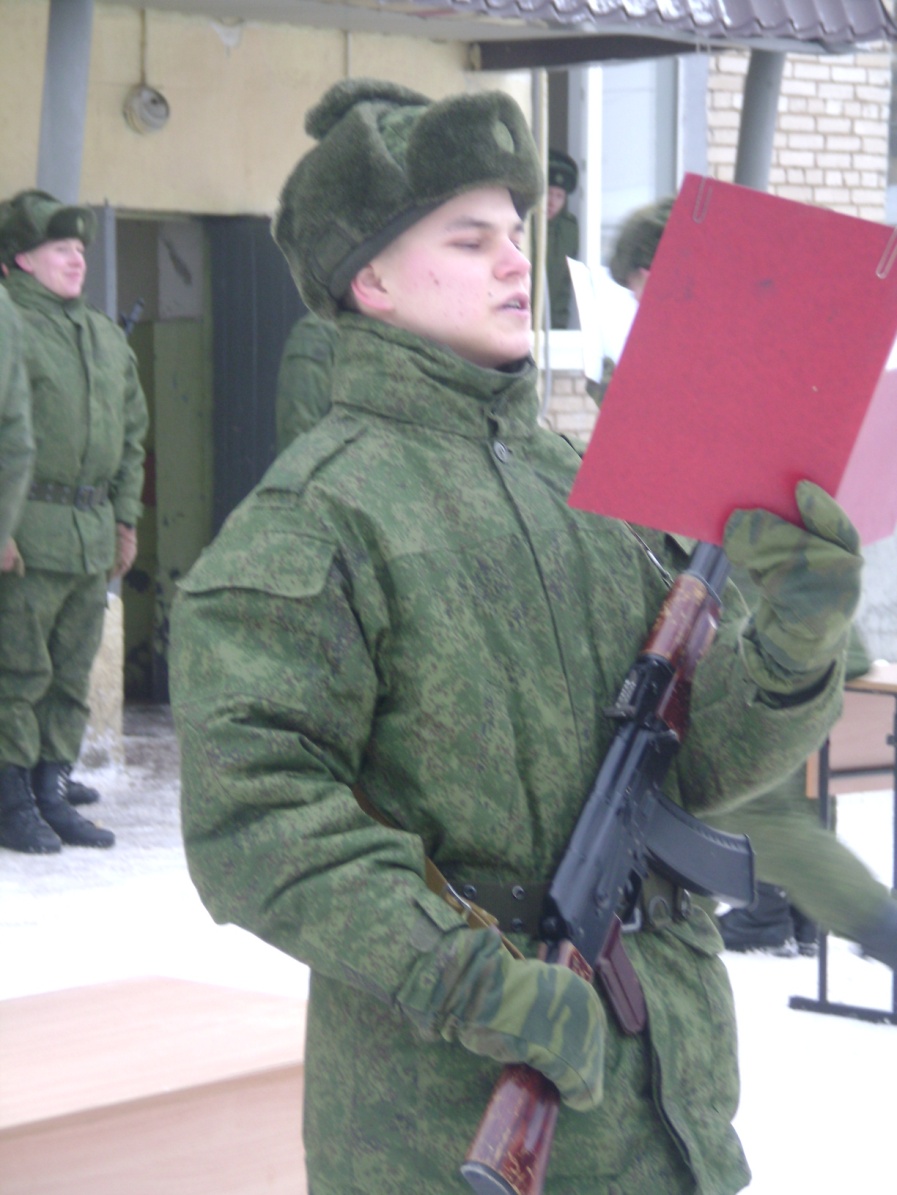 11 декабря 2014 года призван в ряды Вооружённых сил Российской Армии .
 	Проходит службу ВШП -190 Северо-Восточного военного округа.
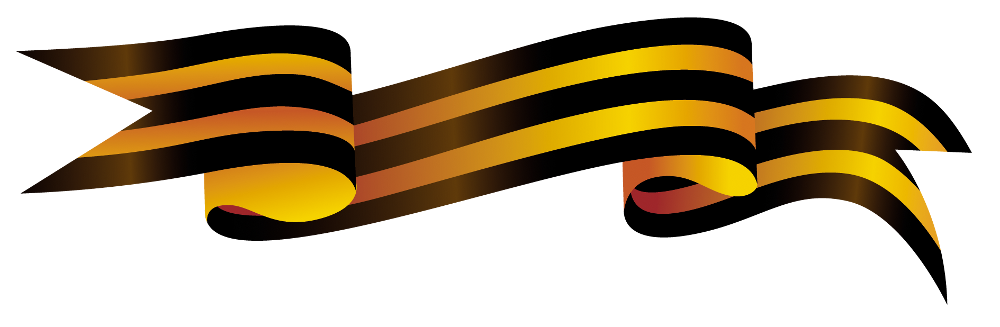 Выводы В моей семье есть участники Великой Отечественной войны и Афганской войны. Я буду всегда помнить и гордиться своим бесстрашными родственниками, учиться у них любви к Родине, смелости, упорству, трудолюбию. 				В память об участниках Великой Отечественной войны я изготовил штендеры, пополнил странички классного альбома «Я горжусь своим прадедом». 					Гипотеза: «Живут ли герои рядом?», - доказана. Герои рядом. Они живут совсем близко: в нашей семье,  в наших сердцах.
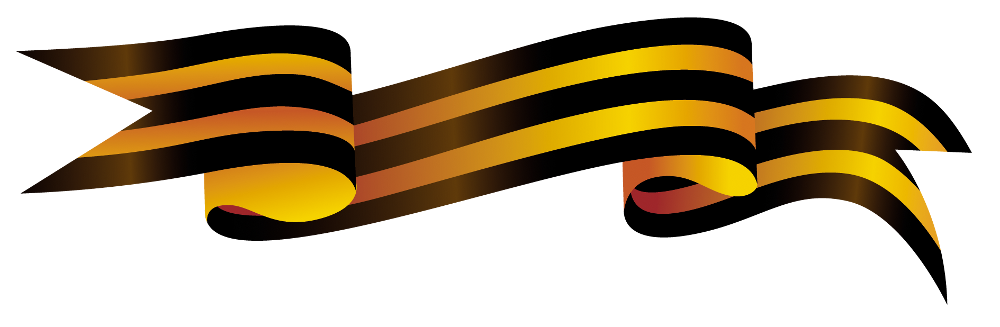 Список использованных источников:Газета «Вперёд», 1968 г.Книга памяти Оршанского районаОрденская книжкаУдостоверения к юбилейным медалямФотографии из семейного архива Ефремова Сергея Сергеевичаhttp://www.obd-memorial.ru/
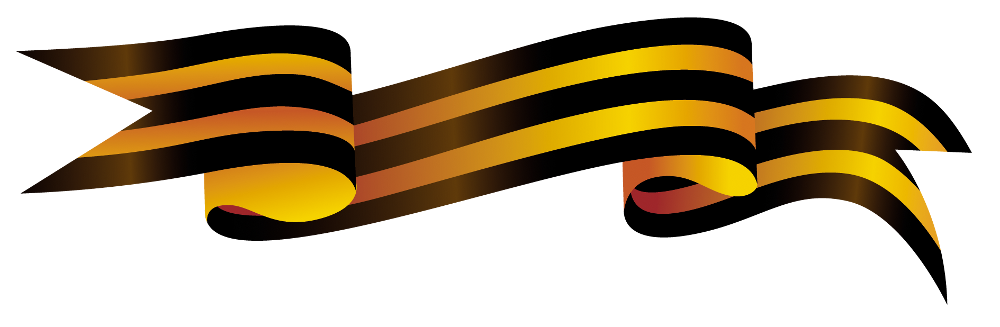 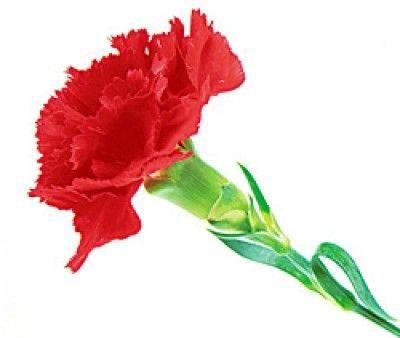 Спасибо за внимание!
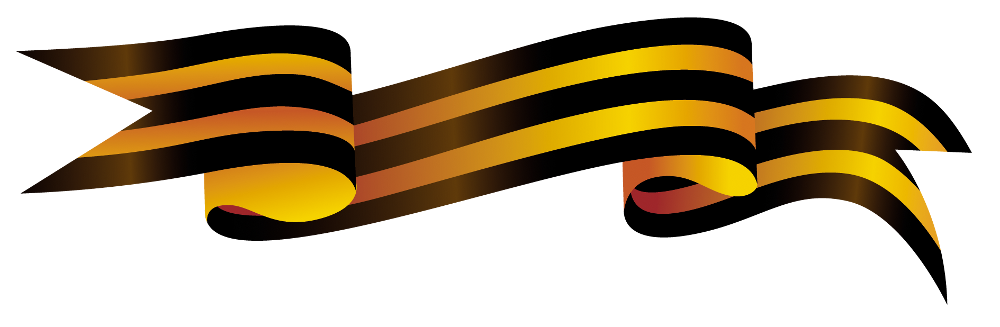 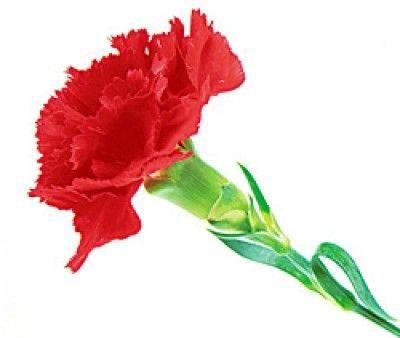